Investasi - Bonds
Akuntansi Keuangan 2 -  Pertemuan 6
1
Akuntansi Keuangan 2
Agenda
Aset Keuangan
1
2
Investasi di Instrumen Utang
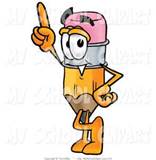 3
Investasi di Instrumen Ekuitas
3
4
Latihan dan Pembahasan
4
5
2
Akuntansi Keuangan 2
Tujuan Pemelajaran
Mahasiswa mampu :
Menjelaskan definisi dan klasifikasi aset keuangan.
Menyajikan investasi intrumen utang di laporan keuangan.
Menyajikan investasi intrumen ekuitas di laporan keuangan.
Mencatat penurunan nilai investasi di instrumen utang dan ekuitas
Menjelaskan perpindahan klasifikasi aset keuangan
3
Akuntansi Keuangan 2
Aset Keuangan
Kas.
Instrumen ekuitas yang diterbitkan entitas lain.
Hak kontraktual  untuk menerima kas atau aset keuangan lain, atau mempertukarkan aset keuangan dan liabilitas keuangan dengan entitas lain dengan kondisi yang berpotensi menguntungkan entitas tersebut.
Kontrak yang akan atau mungkin diselesaikan dengan menggunakan instrumen ekuitas yang diterbitkan oleh entitas dan merupakan nonderivatif atau derivatif.
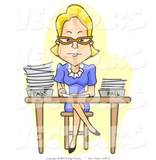 4
Akuntansi Keuangan 2
[Speaker Notes: PSAK 50 P77]
Klasifikasi Aset Keuangan
Aset keuangan yang diukur pada nilai wajar melalui laba rugi.
Investasi dimiliki hingga jatuh tempo.
Pinjaman yang diberikan dan piutang.
Tersedia untuk dijual.
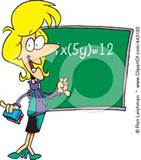 5
Akuntansi Keuangan 2
[Speaker Notes: PSAK 55 p8]
Klasifikasi Efek Utang dan Efek Ekuitas (SAK ETAP)
Dimiliki hingga jatuh tempo (held to maturity);
Diperdagangkan (trading);
Tersedia untuk dijual (available for sale).
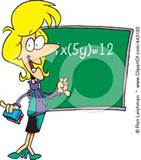 6
Akuntansi Keuangan 2
[Speaker Notes: SAK ETAP p10.4]
Kategori Aset Keuangan (PSAK 50)
Pinjaman atau Piutang
Bentuk Investasi dlm Utang
Tujuan Spekulatif
NO
NO
YES
NO
YES
Available for Sale
Trading
YES
Keinginan
memegang
Diukur dg Nilai Wajar
YES
Held to maturity
No
YES
Nilai Wajar
Nilai Beli
7
Akuntansi Keuangan 2
Klasifikasi Aset Keuangan
Aset keuangan yang diukur pada nilai wajar melalui laba rugi adalah aset keuangan yang memiliki salah satu kondisi berikut:
Diklasifikasikan dalam kelompok diperdagangkan
Saat pengakuan awal ditetapkan oleh entitas untuk diukur melalui laba rugi
Untuk memenuhi salah satu dari kedua kondisi di atas, entitas harus memenuhi seperti yang disyaratkan oleh PSAK 55.
8
Akuntansi Keuangan 2
[Speaker Notes: PSAK 55 p8]
Klasifikasi Aset Keuangan
Investasi dimiliki hingga jatuh tempo adalah aset keuangan nonderivatif dengan pembayaran tetap atau telah ditentukan dan jatuh temponya telah ditetapkan,  serta entitas memiliki intensi positif dan kemampuan untuk memiliki aset tersebut hingga jatuh tempo, kecuali:
Investasi yang pada saat pengakuan awal ditetapkan sebagai aset keuangan untuk diukur pada nilai wajar melalui laba rugi,
Investasi yang ditetapkan oleh entitas dalam kelompok tersedia untuk dijual, dan
Investasi yang memenuhi kriteria sebagai pinjaman yang diberikan dan piutang.
9
Akuntansi Keuangan 2
[Speaker Notes: PSAK 55 p8]
Klasifikasi Aset Keuangan
Pinjaman yang diberikan dan piutang adalah aset keuangan nonderivatif dengan pembayaran tetap dan tidak memiliki kuotasi pasar aktif, kecuali pinjaman yang diberikan dan piutang:
dimaksudkan dijual dalam waktu dekat dan diklasifikasikan dalam kelompok diperdagangkan dan yang pada saat pengakuan awal ditetapkan sebagai aset keuangan untuk diukur pada nilai wajar melalui laba rugi,
saat pengakuan awal ditetapkan sebagai tersedia untuk dijual, atau
dalam hal pemilik mungkin tidak akan memperoleh kembalai investasi awal secara substansial kecuali disebabkan penurunan kualitas, dan diklasifikasikan dalam kelompok tersedia untuk dijual
10
Akuntansi Keuangan 2
[Speaker Notes: PSAK 55 p8]
Klasifikasi Aset Keuangan
Aset keuangan yang diklasifikasikan sebagai tersedia dijual adalah aset keuangan nonderivatif yang ditetapkan sebagai tersedia untuk dijual atau yang tidak diklasifikasikan sebagai (a) pinjaman yang diberikan dan piutang, (b) investasi dimiliki hingga jatuh tempo , atau (c) aset keuangan untuk diukur pada nilai wajar melalui laba rugi.
11
Akuntansi Keuangan 2
[Speaker Notes: PSAK 55 p8

Dengan kata lain, aset yang diklasifikasikan ke dalam kategori available for sale adalah aset non-derivatif yang tidak dapat dimasukkan ke dalam ketiga kategori sebelumnya]
Pengakuan Awal Aset Keuangan
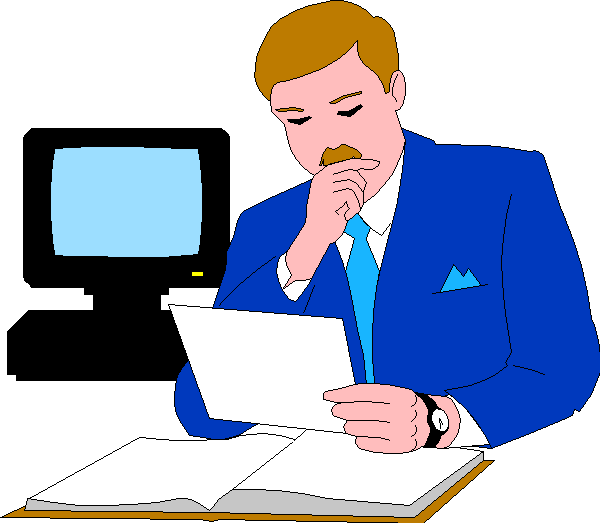 Entitas mengakui aset keuangan, jika dan hanya jika, menjadi salah satu pihak pada kontrak instrumen tersebut.
12
Akuntansi Keuangan 2
[Speaker Notes: PSAK 55 p14]
Pengukuran Awal Aset Keuangan
Aset keuangan yang diukur pada nilai wajar melalui laba rugi
Nilai wajar
(biaya transaksi dibebankan)
Investasi yang dimiliki hingga jatuh tempo
Nilai wajar + biaya transaksi
Pinjaman yang diberikan dan piutang
Nilai wajar + biaya transaksi
Tersedia untuk dijual
Nilai wajar + biaya transaksi
Nilai wajar adalah nilai dimana suatu aset dapat dipertukarkan atau suatu liabilitas diselesaikan antara pihak yang memahami dan berkeinginan untuk melakukan transaksi wajar.
Biaya transaksi adalah biaya yang dapat diatribusikan secara langsung dengan perolehan aset keuangan.
13
Akuntansi Keuangan 2
[Speaker Notes: P43 psak 55]
Pengukuran Setelah Pengakuan Awal Aset Keuangan
Aset keuangan yang diukur pada nilai wajar melalui laba rugi
Nilai wajar
Investasi yang dimiliki hingga jatuh tempo
Biaya perolehan diamortisasi
Pinjaman yang diberikan dan piutang
Biaya perolehan diamortisasi
Tersedia untuk dijual
Nilai wajar
Instrumen ekuitas yang tidak ada kuotasi pasar aktif dan nilai wajar tidak dapat diukur dengan  andal
Biaya perolehan
Biaya perolehan diamortisasi adalah jumlah aset keuangan atau liabilitas keuangan  yang diukur saat pengakuan awal, ditambah atau dikurangi amortisasi kumulatif menggunakan metode suku bunga efektif yang dihitung dari selisih antara nilai awal dan nilai jatuh tempo, dan dikurangi penurunan nilai atau nilai yang tidak dapat ditagih .
14
Akuntansi Keuangan 2
[Speaker Notes: P46 psak 55]
Investasi Efek Utang
Biaya Amortisasi	=
(PSAK 55)
Jumlah saat pengukuran awal
+/-
Akumulasi amortisasi dengan metode suku bunga efektif
-
Pembayaran
-
Penurunan Nilai
15
Akuntansi Keuangan 2
Metode Suku Bunga Efektif
Suku bunga yang menyamakan antara nilai awal  aset dengan nilai kini dari pembayaran yang diterima di masa mendatang.
Nilai awal aset keuangan termasuk biaya transaksi dan biaya lain terkait dengan perolehan/penerbitan aset/liabilitas keuangan
Suku bunga efektif tidak selalu sama dengan suku bunga yang ditetapkan.
Suku bunga efektif digunakan untuk menghitung amortisasi premium atau diskon
16
Akuntansi Keuangan 2
Pengukuran Setelah Pengakuan Awal Aset Keuangan
Untung/rugi ketika dihentikan pengakuannya atau mengalami penurunan nilai, dan melalui proses amortisasi
Investasi yang dimiliki hingga jatuh tempo
Pinjaman yang diberikan dan piutang
+
Aset keuangan yang diukur pada nilai wajar melalui laba rugi
Diakui di laba rugi
Nilai wajar
Diakui di pendapatan komprehensif lain*, sampai aset keuangan dihentikan pengakuannya. Setelah dihentikan pengakuannya, saldo keuntungan atau kerugian kumulatif direklasifikasi ke laba rugi
Tersedia untuk dijual
Nilai wajar
17
Akuntansi Keuangan 2
[Speaker Notes: *) Tersedia untuk dijual (PSAK 55 p62)  kecuali untuk kerugian penurunan nilai (lihat paragraf 74-77) dan keuntungan atau kerugian akbiat perubahan nilai tukar (lihat Pedoman Aplikasi paragraf PA99)]
Penyajian Efek pada SAK ETAP
Held to Maturity
Biaya perolehan dikurangi amortisasi premi atau diskonto
Trading
Nilai wajar pada tanggal neraca
Available for Sale
Nilai wajar pada tanggal neraca
[Speaker Notes: SAK ETAP bab 10]
Pengukuran Efek Akibat Perubahan Nilai Wajar (SAK ETAP)
Dividen dan pendapatan bunga, termasuk amortisasi premi dan diskonto yang timbul saat perolehan, dan laba yang telah direalisasi
Untuk ketiga kelompok efek
Diakui sebagai penghasilan
Trading
Laba/rugi belum direalisasi
Dimasukkan sebagai komponen ekuitas yang disajikan secara terpisah, dan tidak boleh diakui sebagai penghasilan sampai saat laba atau rugi tersebut dapat direalisasi.
Available for sale
19
Akuntansi Keuangan 2
[Speaker Notes: SAK ETAP bab 10]
Investasi Instrumen Utang
Terdapat kontrak pembayaran yang telah ditentukan tanggalnya atas :
	(a) pokok utang dan
	(b) bunga
Investasi yang dimiliki hingga jatuh tempo
Tersedia untuk dijual
Aset keuangan yang diukur pada nilai wajar melalui laba rugi
20
Akuntansi Keuangan 2
Investasi Instrumen Utang
Contoh soal:
PT Original membeli 10.000 lembar Obligasi KW dengan nilai par Rp20.000 per lembar pada tanggal 1 Juli 2012. Tingkat bunga kupon sebesar 12% dibayar tiap tanggal 1 Januari dan 1 Juli. Tingkat bunga efektif obligasi sejenis sebesar 10%. Obligasi akan jatuh tempo empat tahun mendatang. Nilai wajar saat penerbitan sebesar Rp212.926.425,52.  Nilai wajar per lembar Obligasi KW pada tanggal 31 Desember 2012 dan 2013 masing-masing Rp21.000 dan Rp20.900.

Tugas:
Buat tabel amortisasi diskon atau premium atas obligasi.
Buat jurnal pada tanggal 1 Juli 2012, 31 Desember 2012, 1 Januari 2013, 1 Juli 2013, dan 31 Desember 2013.
Sajikan investasi di laporan keuangan akhir tahun 2012 dan 2013.
Pada tanggal 1 Januari 2014, setelah memperoleh pembayaran bunga, PT Original menjual seluruh Obligasi KW dengan harga per lembar Rp20.500.
21
Akuntansi Keuangan 2
Investasi Instrumen Utang
Jawaban Soal – Dimiliki Hingga Jatuh Tempo
1. Tabel amortisasi
22
Akuntansi Keuangan 2
Investasi Instrumen Utang
Jawaban Soal – Dimiliki Hingga Jatuh Tempo
2. Jurnal
1 Juli 2012
Investasi obligasi		 Rp212.926.425,52
	Kas				 Rp212.926.425,52

31 Desember 2012
Piutang bunga		Rp12.000.000
	 Pendapatan bunga		Rp10.646.321,28
 	 Investasi obligasi 		       1.353.678,72
23
Akuntansi Keuangan 2
Investasi Instrumen Utang
Jawaban Soal – Dimiliki Hingga Jatuh Tempo
2. Jurnal
1 Januari 2013
Kas					 Rp12.000.000
	 Piutang bunga 			 Rp12. 000.000
(asumsi tidak membuat jurnal balik)

1 Juli 2013
Kas					Rp12.000.000
	 Pendapatan bunga		Rp10.578.637,34
 	 Investasi obligasi 		       1.421.362,66
24
Akuntansi Keuangan 2
Investasi Instrumen Utang
Jawaban Soal – Dimiliki Hingga Jatuh Tempo
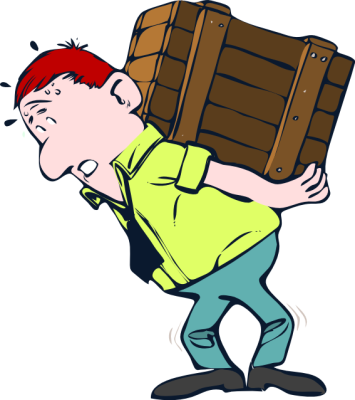 2. Jurnal
31 Desember 2013
Piutang bunga		Rp12.000.000
	 Pendapatan bunga		Rp10.507.569,21
 	 Investasi obligasi 		       1.492.430,79
25
Akuntansi Keuangan 2
Investasi Instrumen Utang
Jawaban Soal – Dimiliki Hingga Jatuh Tempo
3. Penyajian di laporan posisi keuangan
Per 31 Desember 2012
Aset Lancar
Piutang Bunga					Rp  12.000.000
Aset Tidak Lancar
Investasi obligasi – biaya perolehan		Rp211.572.746,79	diamortisasi

Per 31 Desember 2013
Aset Lancar
Piutang Bunga					Rp  12.000.000
Aset Tidak Lancar
Investasi obligasi – biaya perolehan		Rp208.658.953,34
	diamortisasi
26
Akuntansi Keuangan 2
Investasi Instrumen Utang
Jawaban Soal – Dimiliki Hingga Jatuh Tempo
4. Penjualan Aset Keuangan
1 Januari 2014
Kas					     Rp205.000.000,00*
Kerugian penjualan investasi            3.658.953,34
	  Investasi obligasi 		     Rp208.658.953,34

*Rp20.500 x 10.000
27
Akuntansi Keuangan 2
Investasi Instrumen Utang
Jawaban Soal – Tersedia untuk Dijual
2. Jurnal
1 Juli 2012
Investasi obligasi		 Rp212.926.425,52
	Kas				 Rp212.926.425,52

31 Desember 2012
Piutang bunga		Rp12.000.000
	 Pendapatan bunga		Rp10.646.321,28
 	 Investasi obligasi 		       1.353.678,72
28
Akuntansi Keuangan 2
Investasi Instrumen Utang
Jawaban Soal – Tersedia untuk Dijual
2. Jurnal
31 Desember 2012

Nilai wajar 31 Des 2012 = Rp21.000 x 10.000 = Rp210.000.000
Kerugian belum terealisasi = 
	Nilai tercatat 31 Des 2012 - Nilai wajar 31 Des 2012  = 
	Rp211.572.746,79  - 210.000.000 = 1.572.746,79 

Jurnal:
Keuntungan/kerugian belum terealisasi 	1.572.746,79 	
– Ekuitas
	Penyesuaian perubahan nilai wajar 		 1.572.746,79 
	aset keuangan – tersedia untuk dijual
29
Akuntansi Keuangan 2
Investasi Instrumen Utang
Jawaban Soal – Tersedia untuk Dijual
2. Jurnal
1 Januari 2013
Kas					 Rp12.000.000
	 Piutang bunga 			 Rp12. 000.000
(asumsi tidak membuat jurnal balik)

1 Juli 2013
Kas					Rp12.000.000
	 Pendapatan bunga		Rp10.578.637,34
 	 Investasi obligasi 		       1.421.362,66
30
Akuntansi Keuangan 2
Investasi Instrumen Utang
Jawaban Soal – Tersedia untuk Dijual
2. Jurnal
31 Desember 2013
Piutang bunga		Rp12.000.000
	 Pendapatan bunga		Rp10.507.569,21
 	 Investasi obligasi 		       1.492.430,79
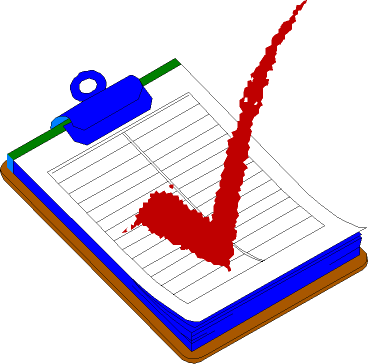 31
Akuntansi Keuangan 2
Investasi Instrumen Utang
Jawaban Soal – Tersedia untuk Dijual
2. Jurnal
31 Desember 2013

Nilai wajar 31 Des 2013 = Rp20.900 x 10.000 	Rp209.000.000
Saldo biaya perolehan diamortisasi 				
	obligasi 31 Des 2013 (lihat tabel)		     208.658.953,34
Selisih (Dr)					Rp        341.046,66
Penyesuaian perubahan nilai wajar 		 	          1.572.746,79 
	aset keuangan – tersedia untuk dijual  (Cr)
Keuntungan/kerugian belum terealisasi 		 Rp 1.913.793,45 
	– Ekuitas
32
Akuntansi Keuangan 2
Investasi Instrumen Utang
Jawaban Soal – Tersedia untuk Dijual
2. Jurnal
31 Desember 2013

Jurnal:
Penyesuaian perubahan nilai wajar 		 1.913.793,45 
aset keuangan – tersedia untuk dijual
	Keuntungan/kerugian belum terealisasi 	 1.913.793,45 	
	 – Ekuitas
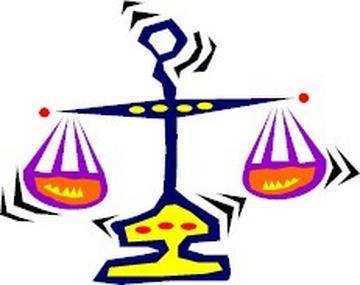 33
Akuntansi Keuangan 2
Investasi Instrumen Utang
Jawaban Soal – Tersedia untuk Dijual
3. Penyajian di laporan posisi keuangan
Per 31 Desember 2012
Aset Lancar
Piutang Bunga					Rp  12.000.000
Aset Tidak Lancar
Investasi obligasi – nilai wajar				Rp210.000.000	
	tersedia untuk dijual				

Ekuitas
Pendapatan komprehensif lain				Rp (1.572.746,79)

Per 31 Desember 2013
Aset Lancar
Piutang Bunga					Rp  12.000.000
Aset Tidak Lancar
Investasi obligasi – nilai wajar				Rp209.000.000
	tersedia untuk dijual

Ekuitas
Pendapatan komprehensif lain				Rp341.046,66
34
Akuntansi Keuangan 2
Investasi Instrumen Utang
Jawaban Soal – Tersedia untuk Dijual
4. Penjualan Aset Keuangan
1 Januari 2014
Kas					Rp205.000.000*
Kerugian penjualan		          3.658.953,34
Investasi 
Keuntungan/kerugian belum 	             341.046,66 	
terealisasi – Ekuitas 	 
	Investasi obligasi 				Rp208.658.953,34
	Penyesuaian perubahan nilai wajar 		             341.046,66 
	aset keuangan – tersedia untuk dijual

*Rp20.500 x 10.000
35
Akuntansi Keuangan 2
Investasi Instrumen Utang
Jawaban Soal – Diukur pada nilai wajar melalui laba rugi
2. Jurnal
1 Juli 2012
Investasi obligasi		 Rp212.926.425,52
	Kas				 Rp212.926.425,52

31 Desember 2012
Piutang bunga		Rp12.000.000
	 Pendapatan bunga		Rp10.646.321,28
 	 Investasi obligasi 		       1.353.678,72
36
Akuntansi Keuangan 2
Investasi Instrumen Utang
Jawaban Soal – Diukur pada nilai wajar melalui laba rugi
2. Jurnal
31 Desember 2012

Nilai wajar 31 Des 2012 = Rp21.000 x 10.000 = Rp210.000.000
Kerugian belum terealisasi = 
	Nilai tercatat 31 Des 2012 - Nilai wajar 31 Des 2012  = 
	Rp211.572.746,79  - 210.000.000 = 1.572.746,79 

Jurnal:
Keuntungan/kerugian belum terealisasi 	1.572.746,79 	
– laba rugi
	Penyesuaian perubahan nilai wajar 		 1.572.746,79 
	aset keuangan – diukur pada nilai wajar
	melalui laba rugi
37
Akuntansi Keuangan 2
[Speaker Notes: Akun Keuntungan/kerugian belum terealisasi ditutup pada laba bersih setiap periode, sedangkan akun Penyesuaian perubahan nilai wajar aset keuangan tidak ditutup dan tidak disajikan di laporan posisi keuangan (Kieso hal. 887)]
Investasi Instrumen Utang
Jawaban Soal – Diukur pada nilai wajar melalui laba rugi
2. Jurnal
1 Januari 2013
Kas					 Rp12.000.000
	 Piutang bunga 			 Rp12. 000.000
(asumsi tidak membuat jurnal balik)

1 Juli 2013
Kas					Rp12.000.000
	 Pendapatan bunga		Rp10.578.637,34
 	 Investasi obligasi 		       1.421.362,66
38
Akuntansi Keuangan 2
Investasi Instrumen Utang
Jawaban Soal – Diukur pada nilai wajar melalui laba rugi
2. Jurnal
31 Desember 2013
Piutang bunga		Rp12.000.000
	 Pendapatan bunga		Rp10.507.569,21
 	 Investasi obligasi 		       1.492.430,79
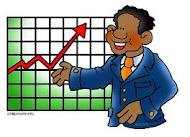 39
Akuntansi Keuangan 2
Investasi Instrumen Utang
Jawaban Soal – Diukur pada nilai wajar melalui laba rugi
2. Jurnal
31 Desember 2013

Nilai wajar 31 Des 2013 = Rp20.900 x 10.000 	Rp209.000.000
Saldo biaya perolehan diamortisasi 				
	obligasi 31 Des 2013 (lihat tabel)		     208.658.953,34
Selisih (Dr)					Rp        341.046,66
Penyesuaian perubahan nilai wajar 		 	          1.572.746,79 
	aset keuangan (Cr)
Keuntungan/kerugian belum terealisasi 		 Rp 1.913.793,45 
	– laba rugi
40
Akuntansi Keuangan 2
Investasi Instrumen Utang
Jawaban Soal – Diukur pada nilai wajar melalui laba rugi
2. Jurnal
31 Desember 2013

Jurnal:
Penyesuaian perubahan nilai wajar 		 1.913.793,45 
aset keuangan – diukur pada nilai wajar
	Keuntungan/kerugian belum terealisasi 	 1.913.793,45 	
	 – laba rugi
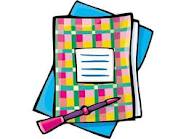 41
Akuntansi Keuangan 2
Investasi Instrumen Utang
Jawaban Soal – Diukur pada nilai wajar melalui laba rugi
3. Penyajian di laporan posisi keuangan
Per 31 Desember 2012
Aset Lancar
Piutang Bunga					Rp  12.000.000
Investasi obligasi – nilai wajar			Rp210.000.000	
	diukur pada nilai wajar				

Per 31 Desember 2013
Aset  Lancar
Piutang Bunga					Rp  12.000.000
Investasi obligasi – nilai wajar			Rp209.000.000
	 diukur pada nilai wajar
42
Akuntansi Keuangan 2
Investasi Instrumen Utang
Jawaban Soal – Diukur pada nilai wajar melalui laba rugi
4. Penjualan Aset Keuangan
1 Januari 2014
Kas					Rp205.000.000*
Kerugian penjualan		          4.000.000
Investasi 
	Investasi obligasi 				Rp208.658.953,34
	Penyesuaian perubahan nilai wajar 		             341.046,66 
	aset keuangan – diukur pada nilai wajar

*Rp20.500 x 10.000
43
Akuntansi Keuangan 2
Transfer / Reklasifikasi
Loans & Receivable
HTM
Diijinkan jika ada perubahan intensi.
Situasi
yang langka
Diijinkan namun harus memenuhi TAINTING RULE
AFS
FVTPL
Terima Kasih
Nurul Husnah dan Dwi Martani
Departemen Akuntansi FEUI
martani@ui.ac.id atau dwimartani@yahoo.com
http://staff.blog.ui.ac.id/martani/
45
Akuntansi Keuangan 2